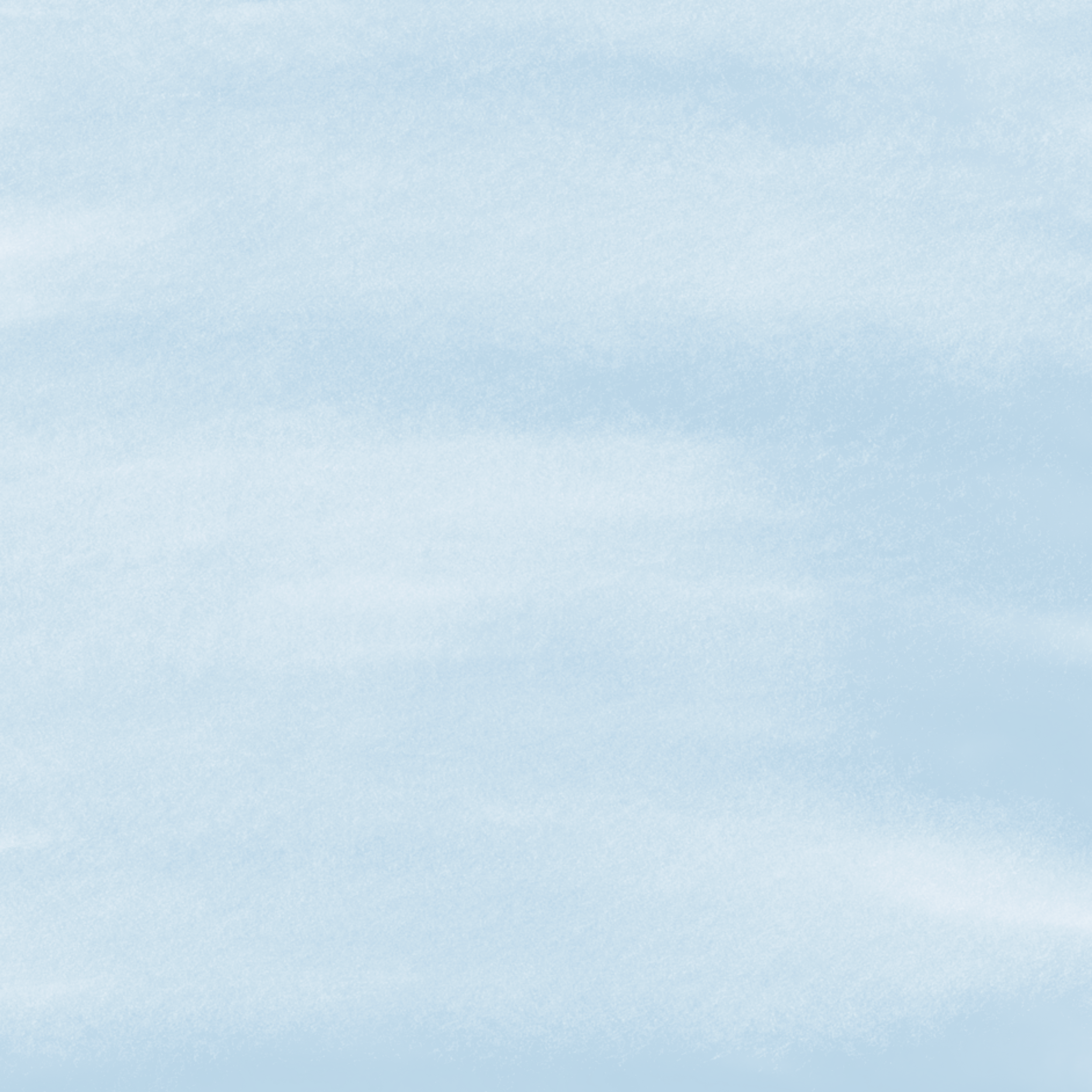 THỰC HÀNH ĐỌC HIỂU
Đường về quê mẹ
Đoàn Văn Cừ
Giáo viên: Nhóm 3H
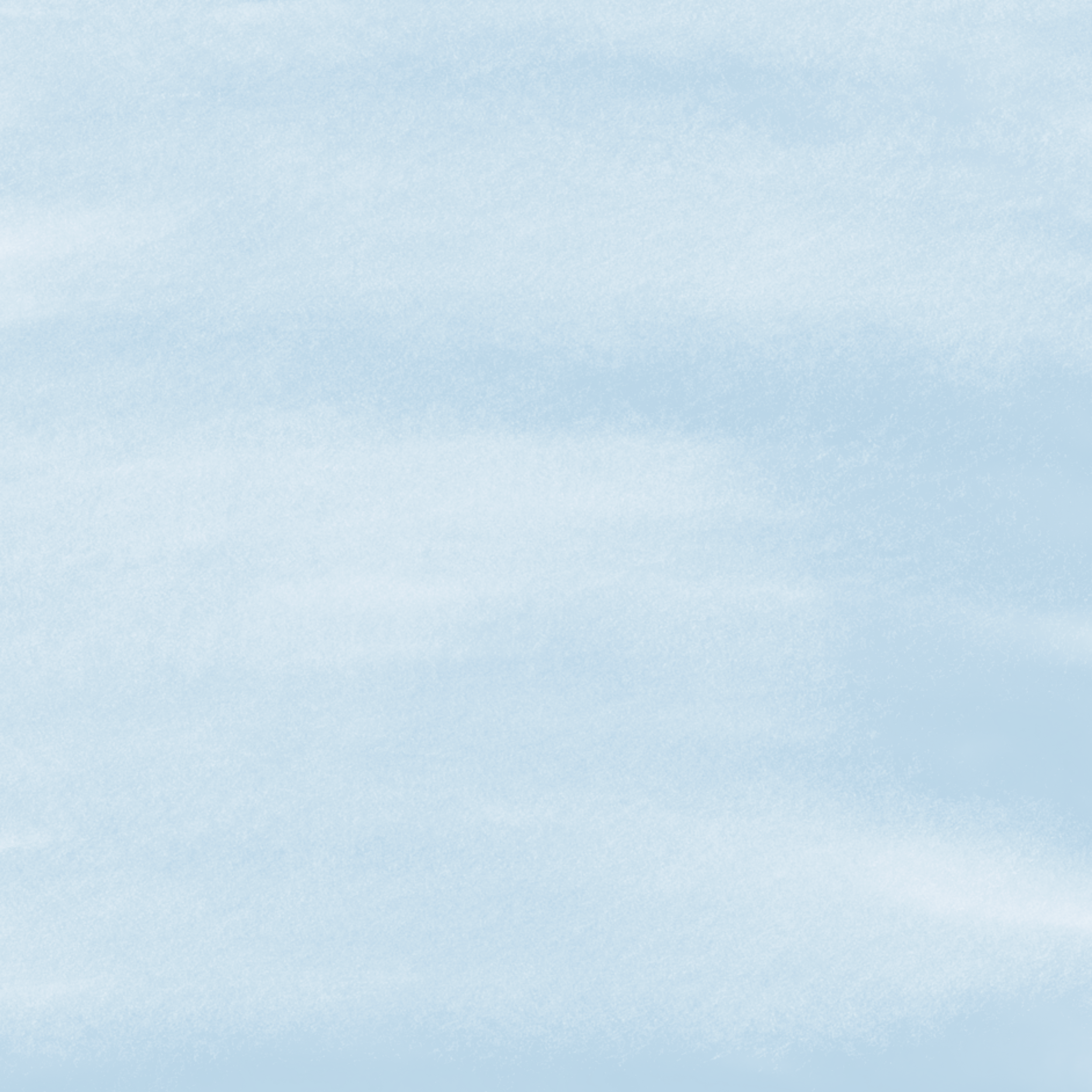 I. Tìm hiểu chung
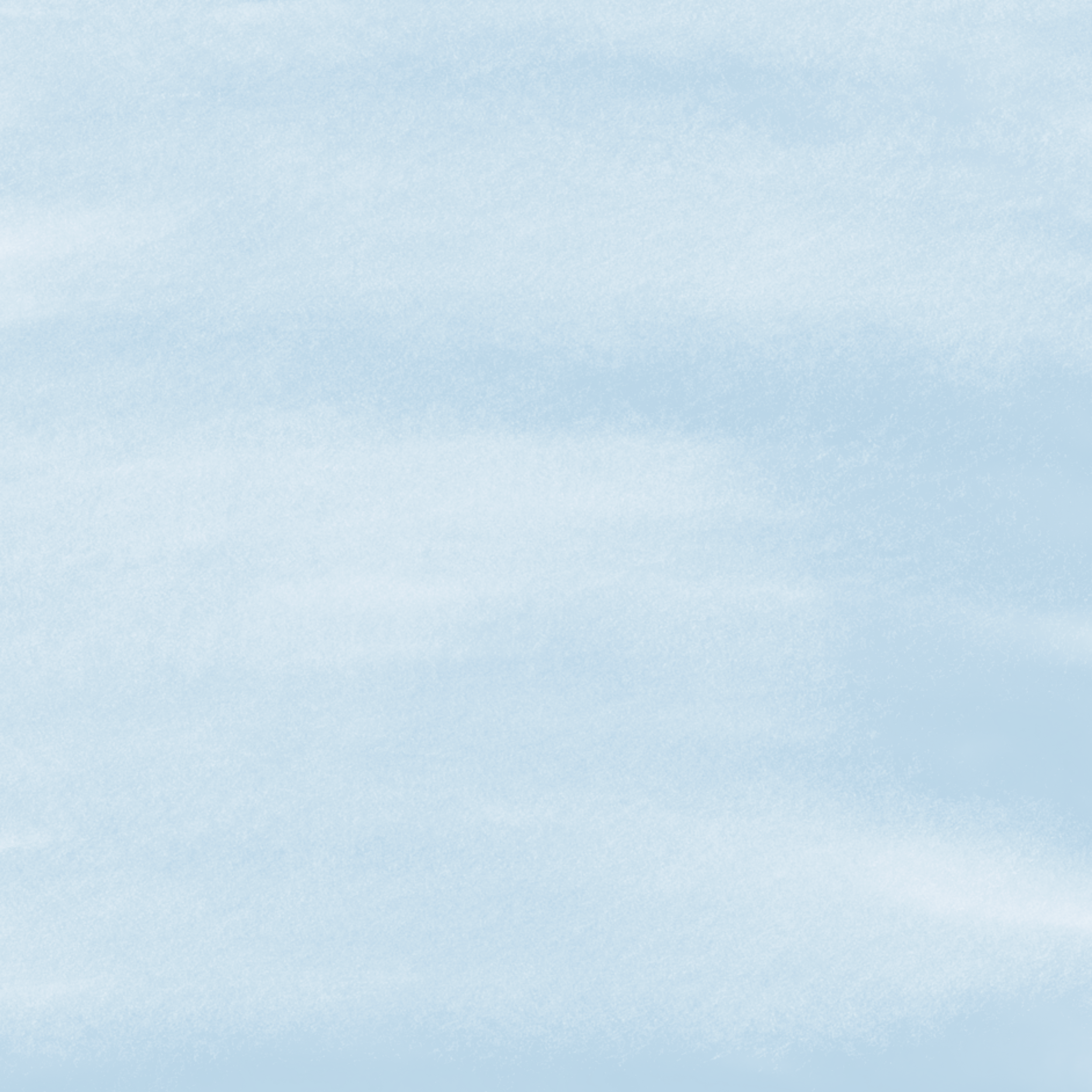 - Giải thích từ khó:
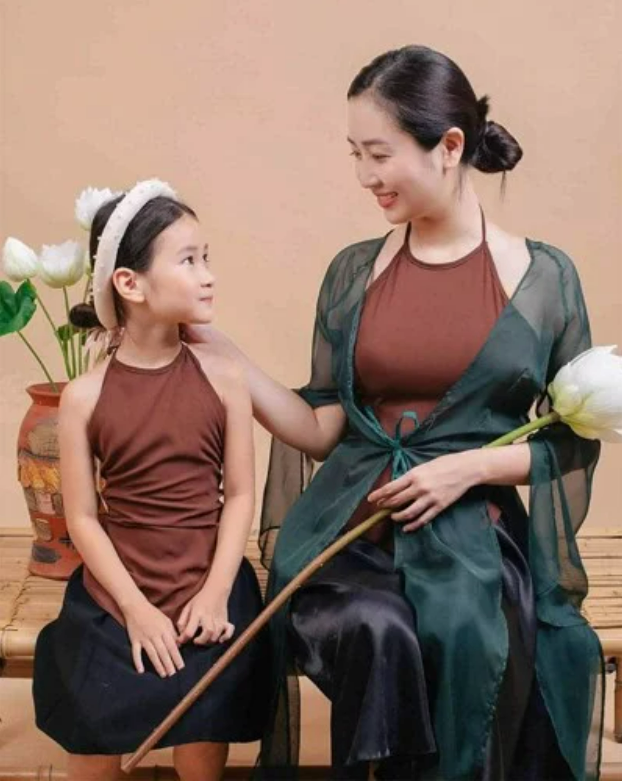 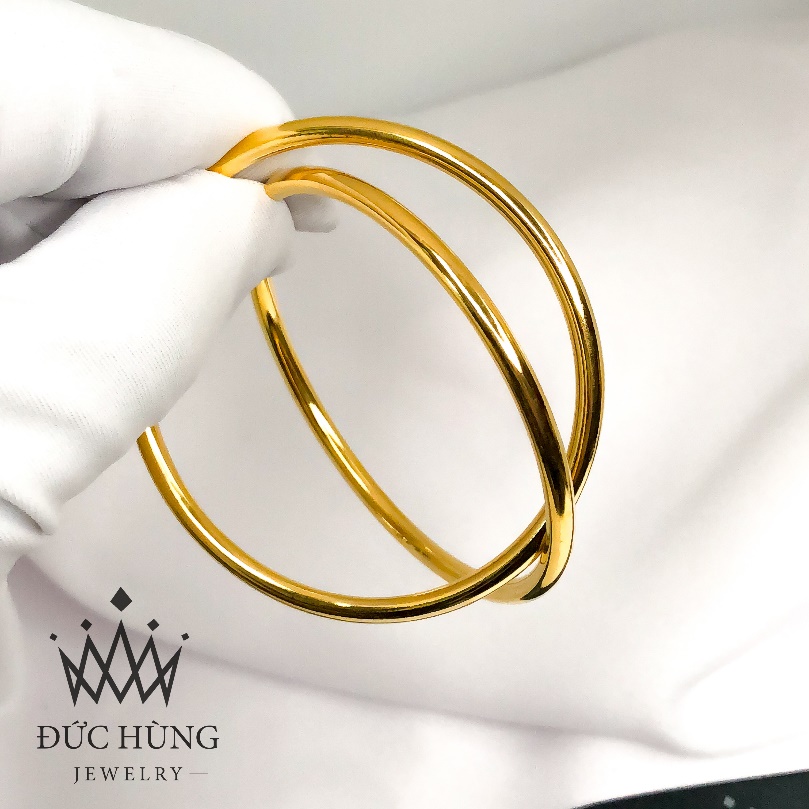 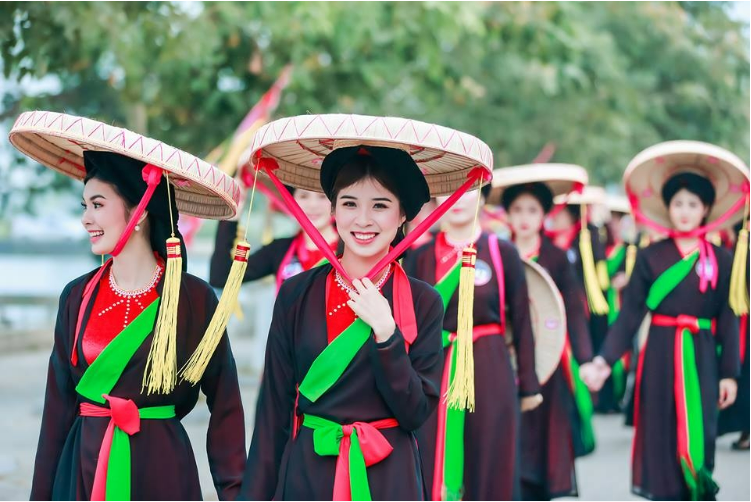 khuyên vàng
Áo the
Yếm
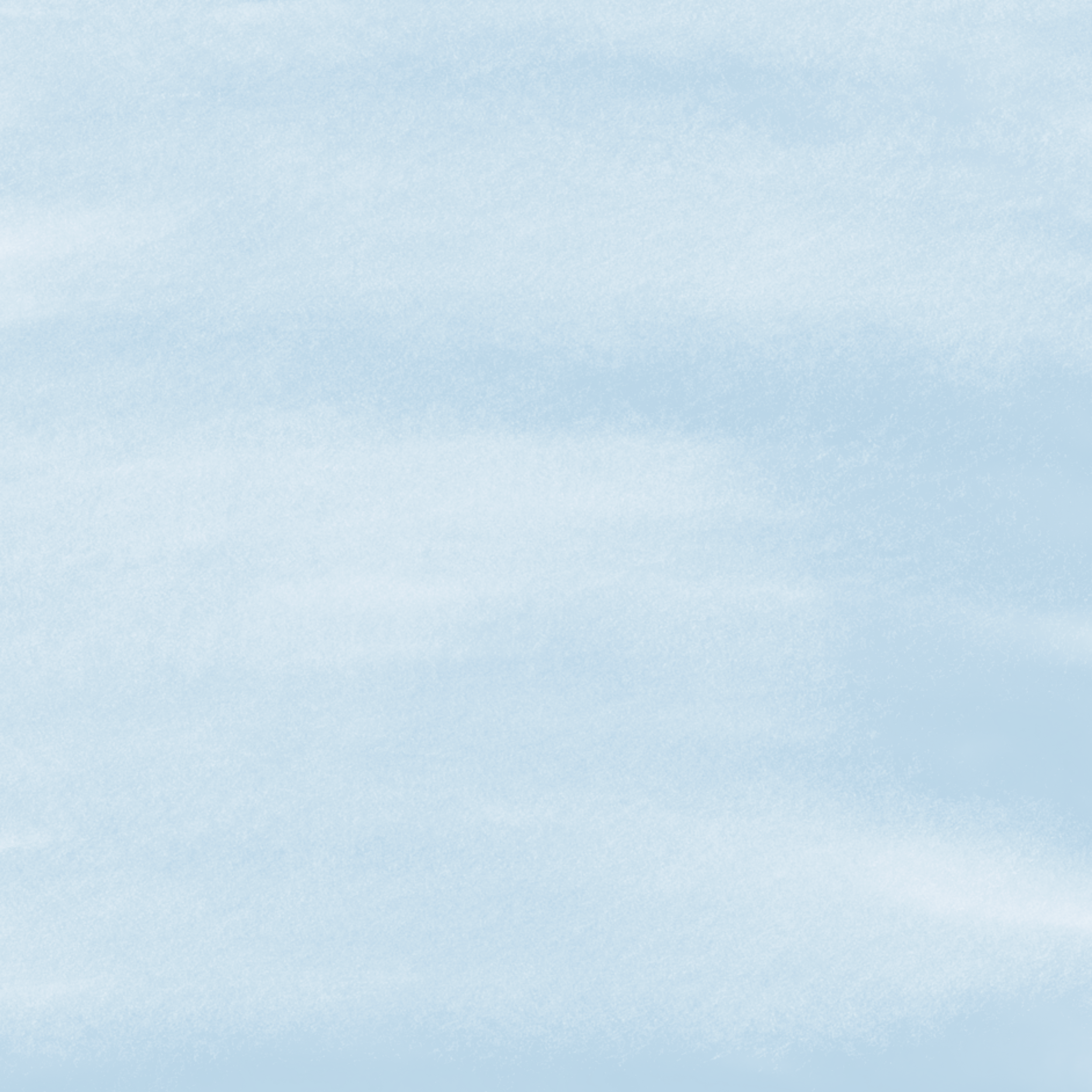 II. Thực hành đọc hiểu
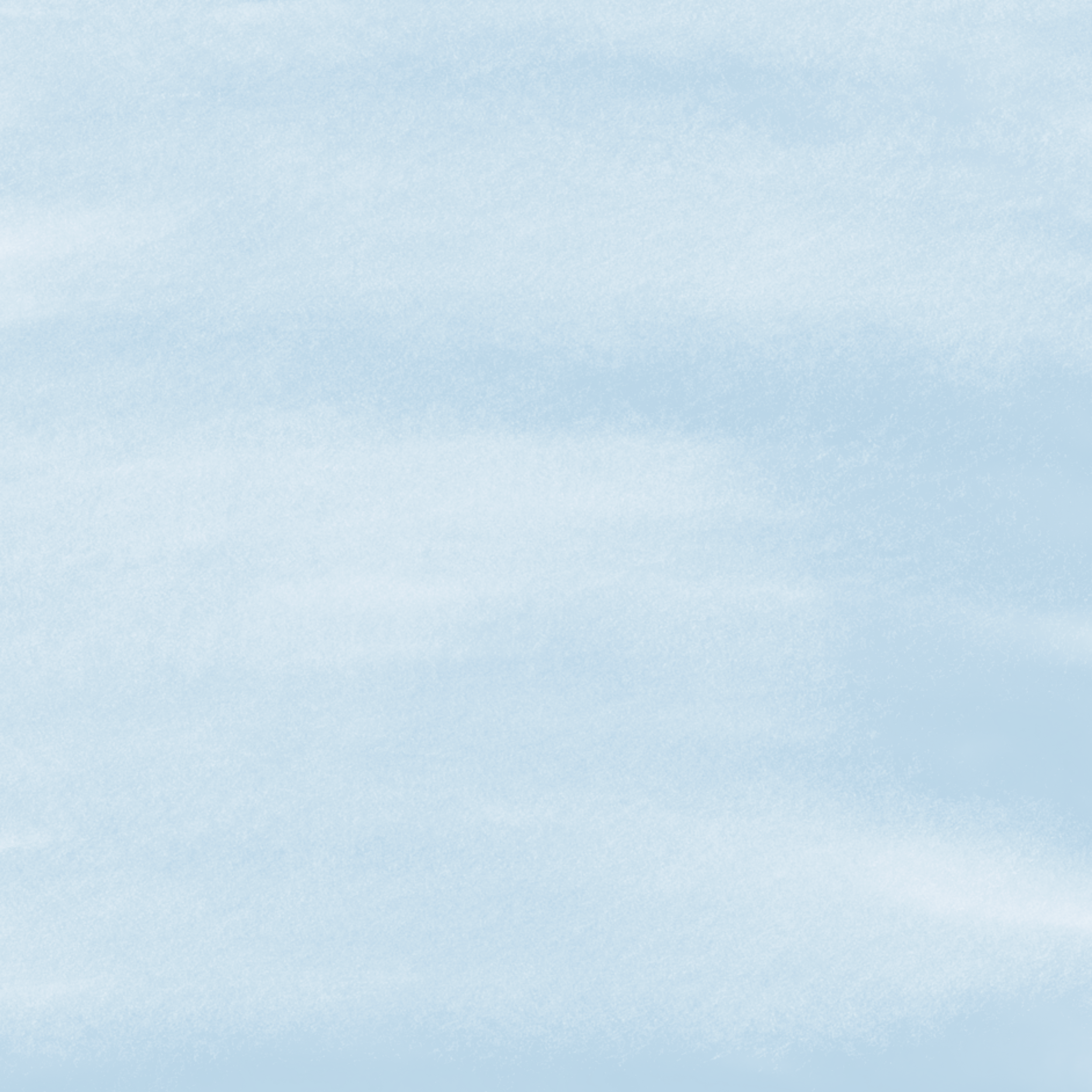 PHIẾU HỌC TẬP SỐ 01
Thực hành đọc hiểu văn bản “Đường về quê mẹ”
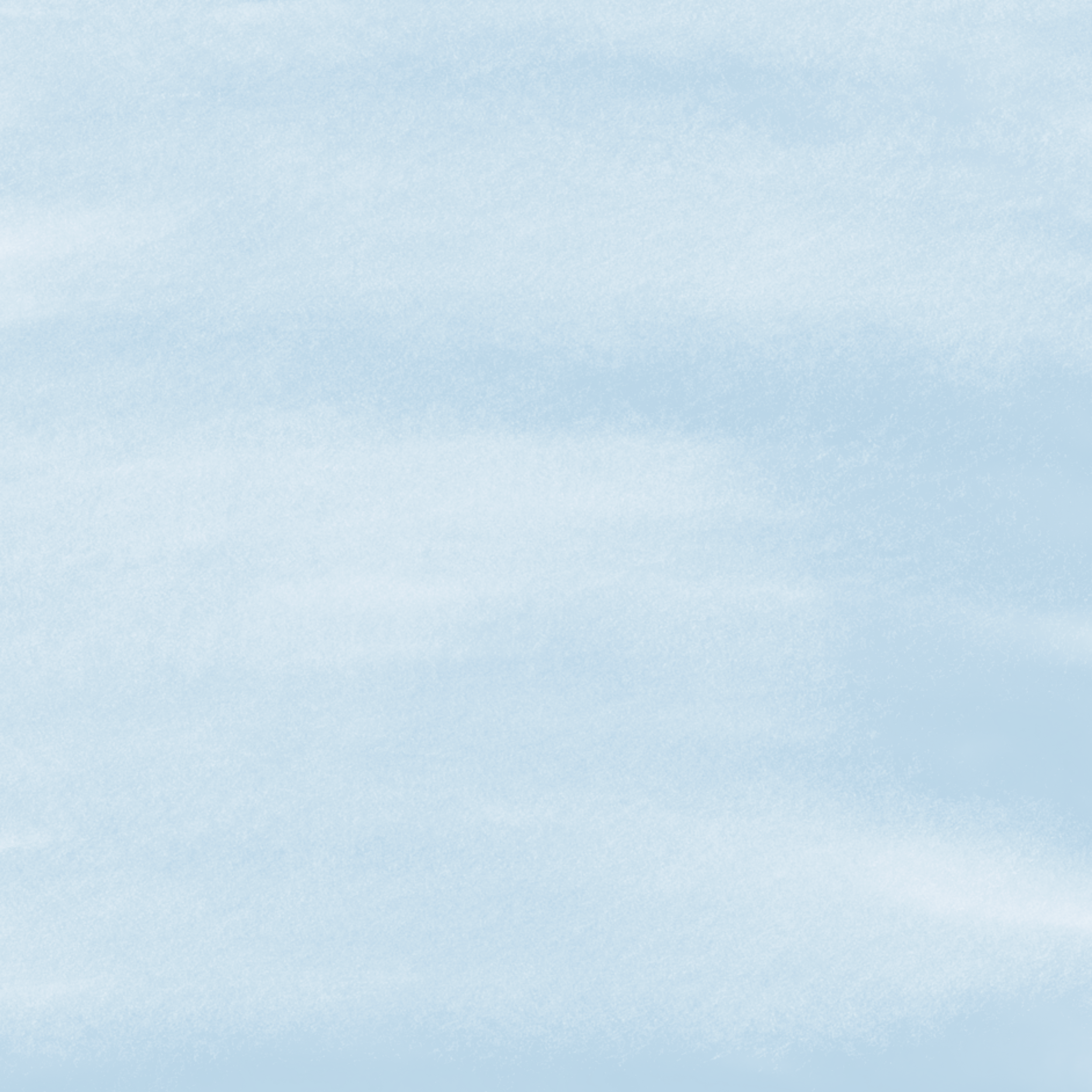 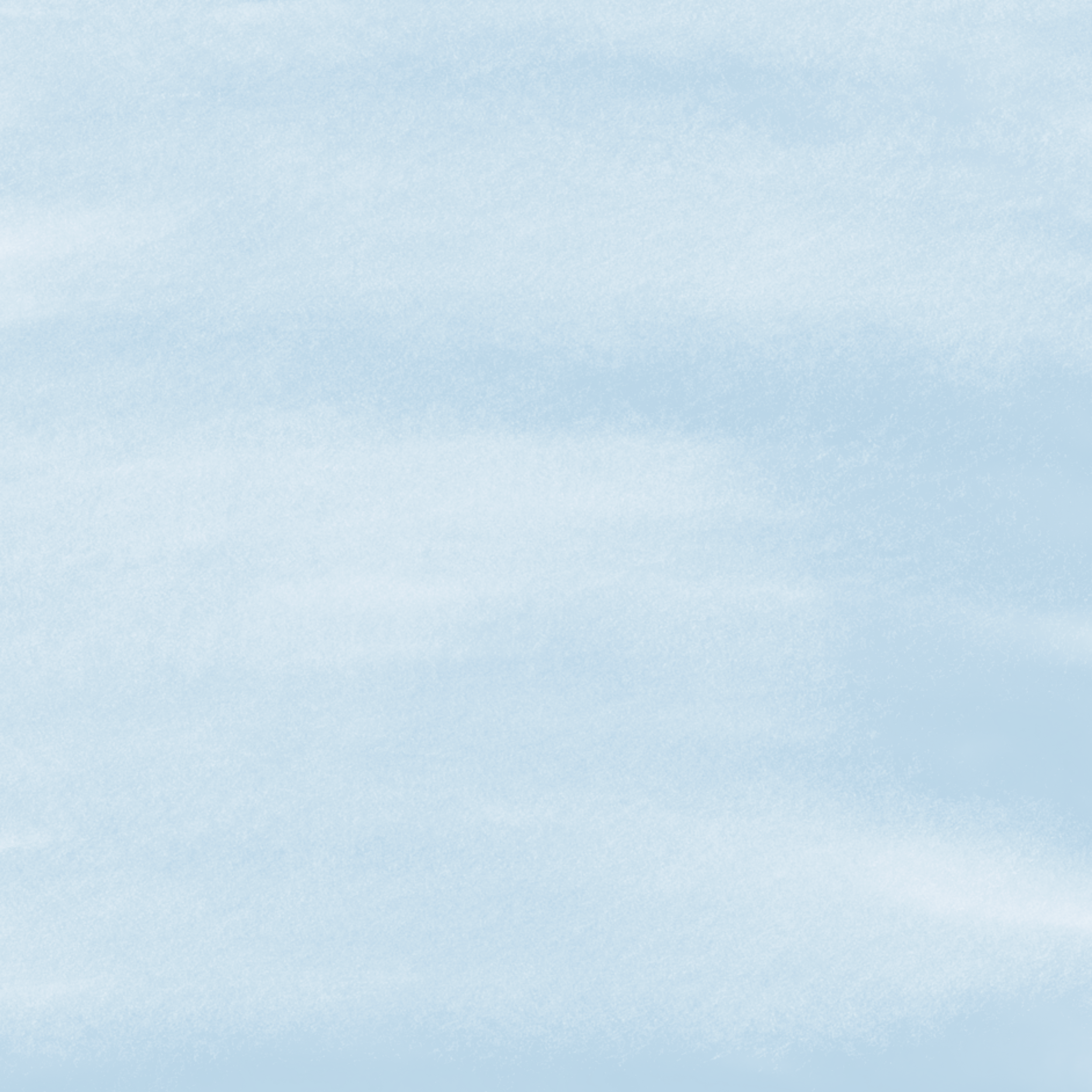 - Thể thơ: bảy chữ
- Bài thơ là lời của nhân vật “tôi” − người con − hồi tưởng lại kỉ niệm được mẹ dẫn đi trên con đường về quê ngoại để nhận họ hàng mỗi dịp mùa xuân.
- Ấn tượng chung về văn bản: xúc động, biết ơn, yêu kính về cảm xúc của người viết...
- Phần 1: 
+ Khổ 1
+ Nội dung: Hoàn cảnh và lí do “tôi” được về thăm quê mẹ.
- Phần 2: 
+ Năm khổ thơ còn lại
+ Nội dung: Khung cảnh và hình ảnh người mẹ trên con đường về quê trong kí ức của “tôi”).
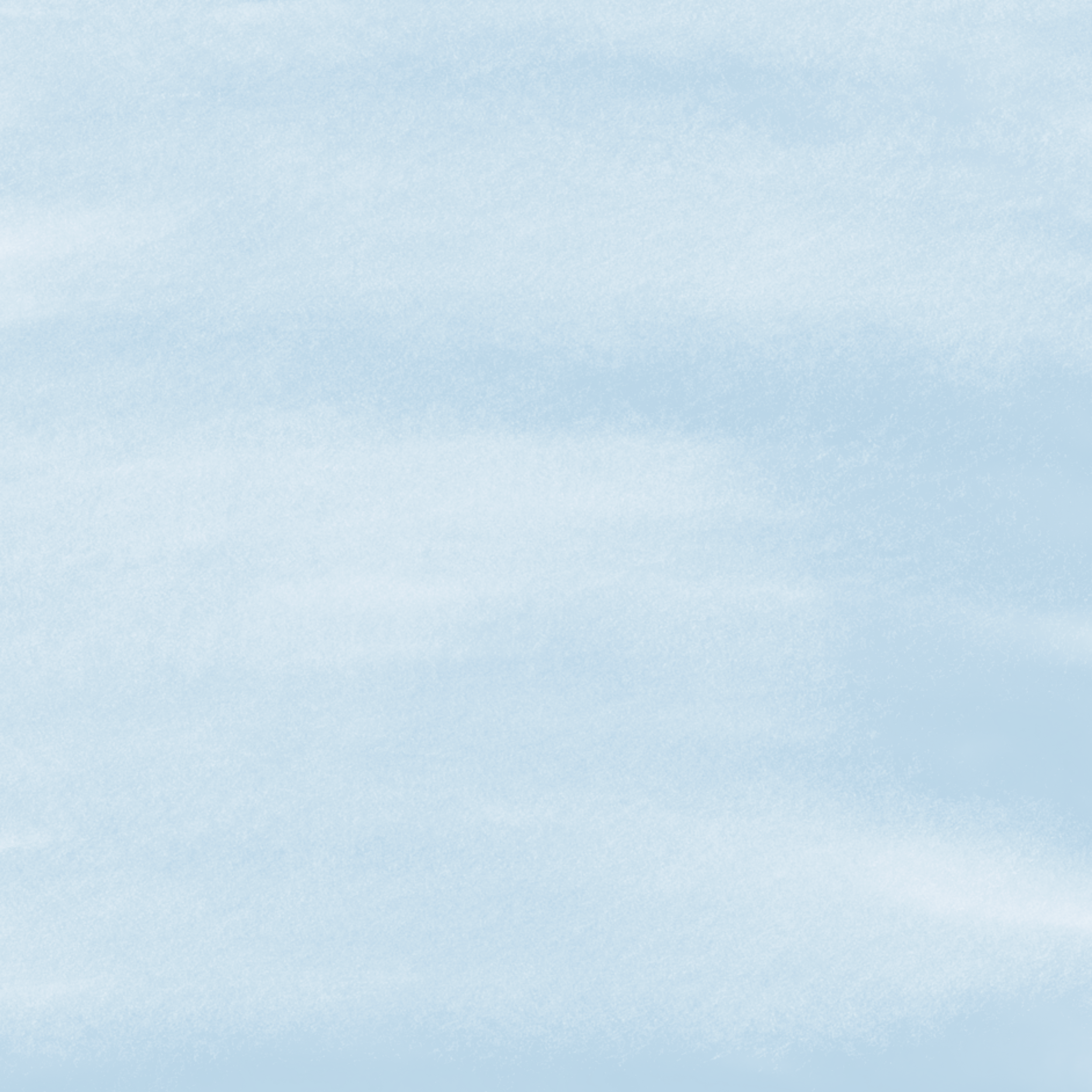 - Mạch cảm xúc: nhớ về quá khứ với hình ảnh người mẹ thân thương.
- Cảm hứng chủ đạo: tình cảm nhớ nhung, biết ơn nhà thơ dành cho mẹ và quê hương được thể hiện qua những kí ức sâu đậm của tuổi thơ.
- Thiên nhiên: “mây bay sắc trắng ngần”, “những rặng đề”, “những dòng sông trắng” uốn lượn, dải đê, “cồn xanh”, “bãi tía”, “chiều mát”, “nắng nhạt vàng”, “trời xanh cò trắng bay từng lớp”, “xóm chợ”, “xác lá bàng” phơi trên những mái lều.
- Con người:
+ những người ở làng quê:  “Người xới cà, ngô rộn bốn bề”, “Đoàn người về ấp gánh khoai lang”, “những người quen”.
+ hình ảnh mẹ: “Thúng cắp bên hông nón đội đầu / Khuyên vàng, yếm thắm, áo the nâu”; “Mắt sáng, môi hồng má đỏ au”; “Tà áo nâu in giữa cánh đồng”; “Bóng u hay bóng người thôn nữ / Cúi nón mang đi cặp má hồng”; “Ai cũng khen u nết thảo hiền”.
- Nhận xét:
  Với những hình ảnh cụ thể, sinh động và đậm màu quê hương, kết hợp BPTT liệt kê, bài thơ là đã vẽ lên một bức tranh tả thực, sống động tái hiện lại cảnh làng quê Việt Nam xưa. Bức tranh ấy bình dị, gần gũi với những hình ảnh thân thuộc của thiên nhiên và con người.
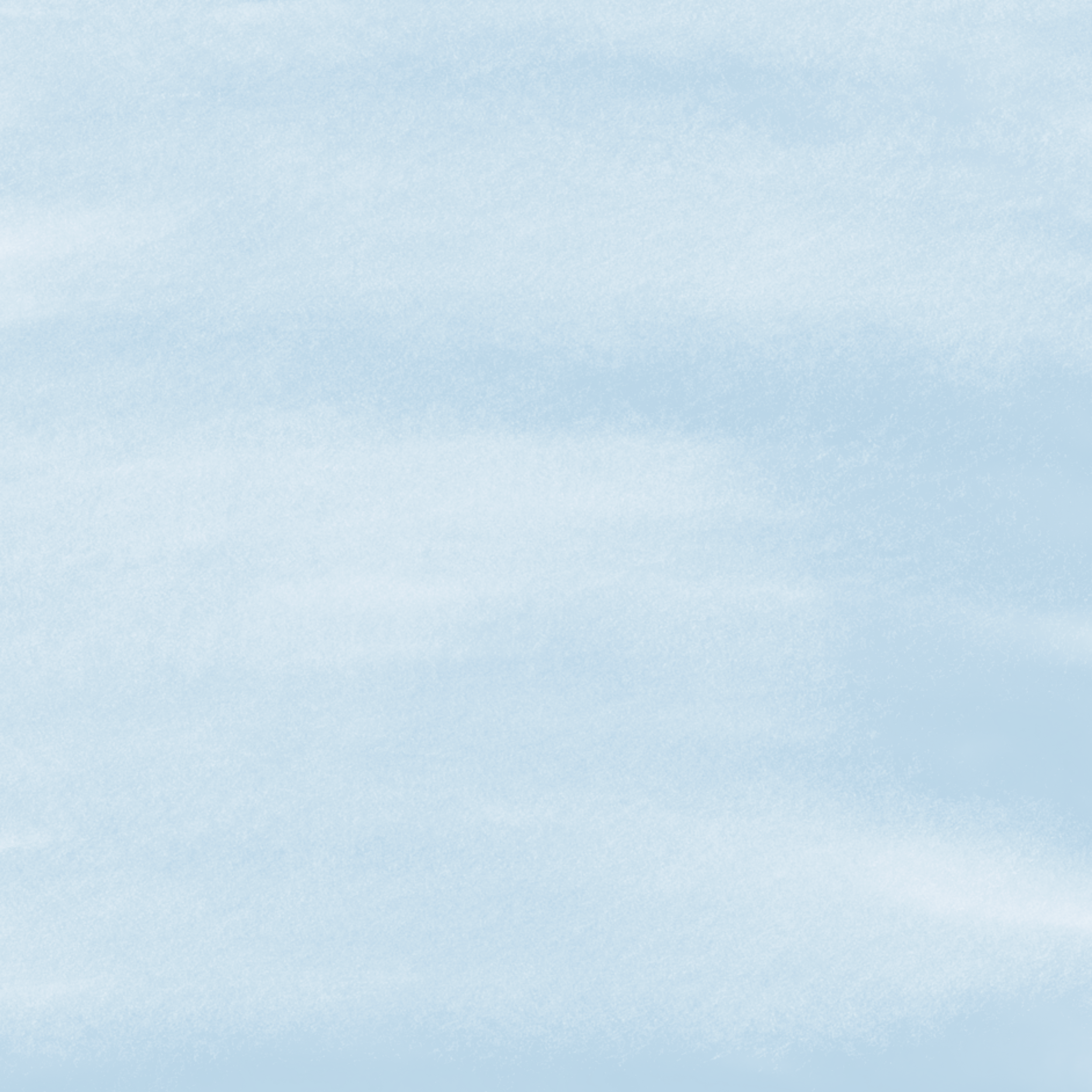 Diễn tả được tâm trạng vui mừng, háo hức mỗi lần cùng mẹ về quê ngoại. Qua đó, ta thấy được tình cảm gắn bó đối với quê hương; sự yêu mến, tự hào của người con về vẻ xinh đẹp, đằm thắm của người mẹ.
- Thông điệp: Tình cảm với quê hương và gia đình là những tình cảm gần gũi, sâu nặng, mang tính lan tỏa.
- Liên hệ: HS tự trình bày.
+ BH nhận thức...
+ BH hành động:....
Ví dụ: Qua văn bản em thấy yêu quê hương, gia đình; cần có những hành động thiết thực, ý nghĩa với quê hương, gia đình phù hợp với lứa tuổi của mình...
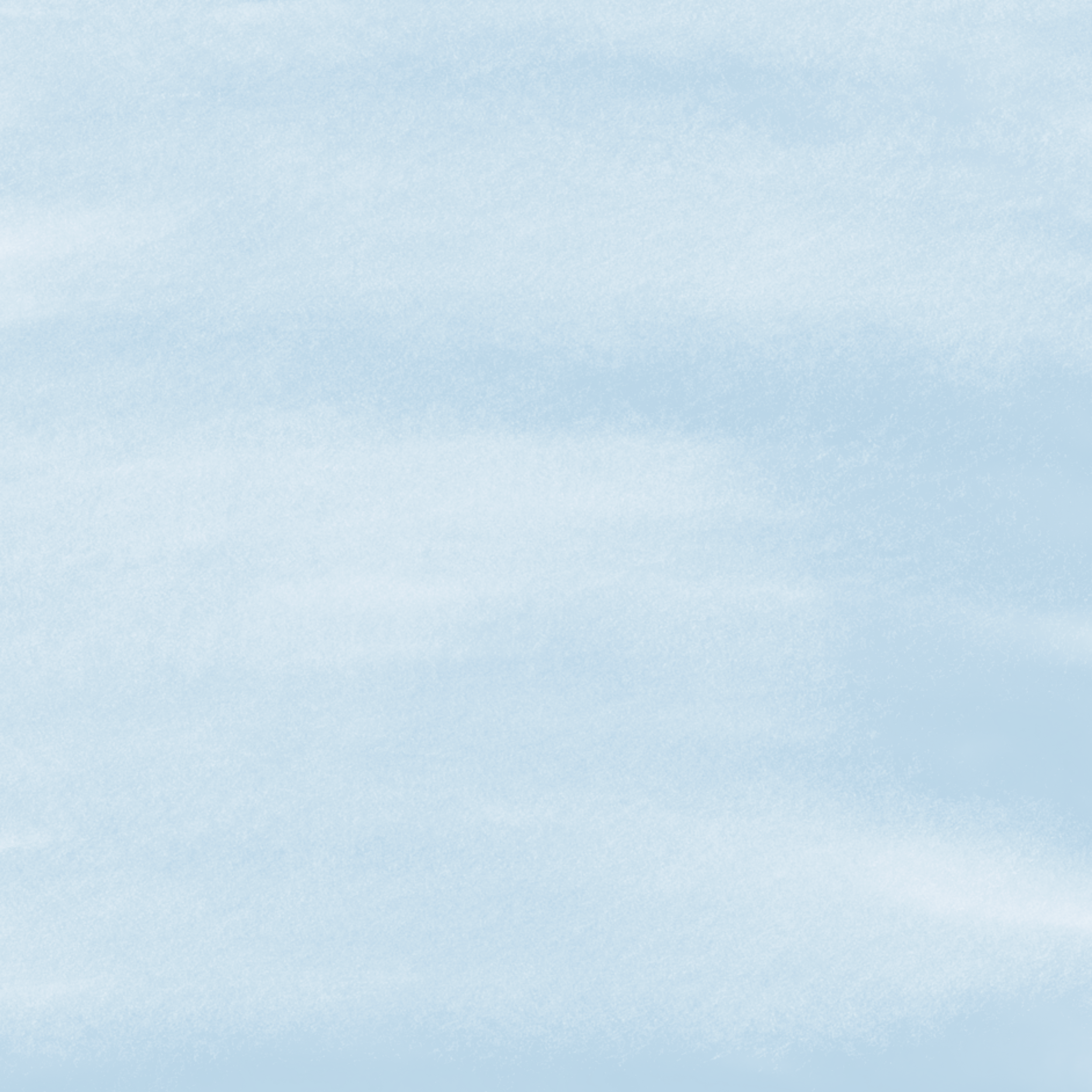 III. Vận dụng
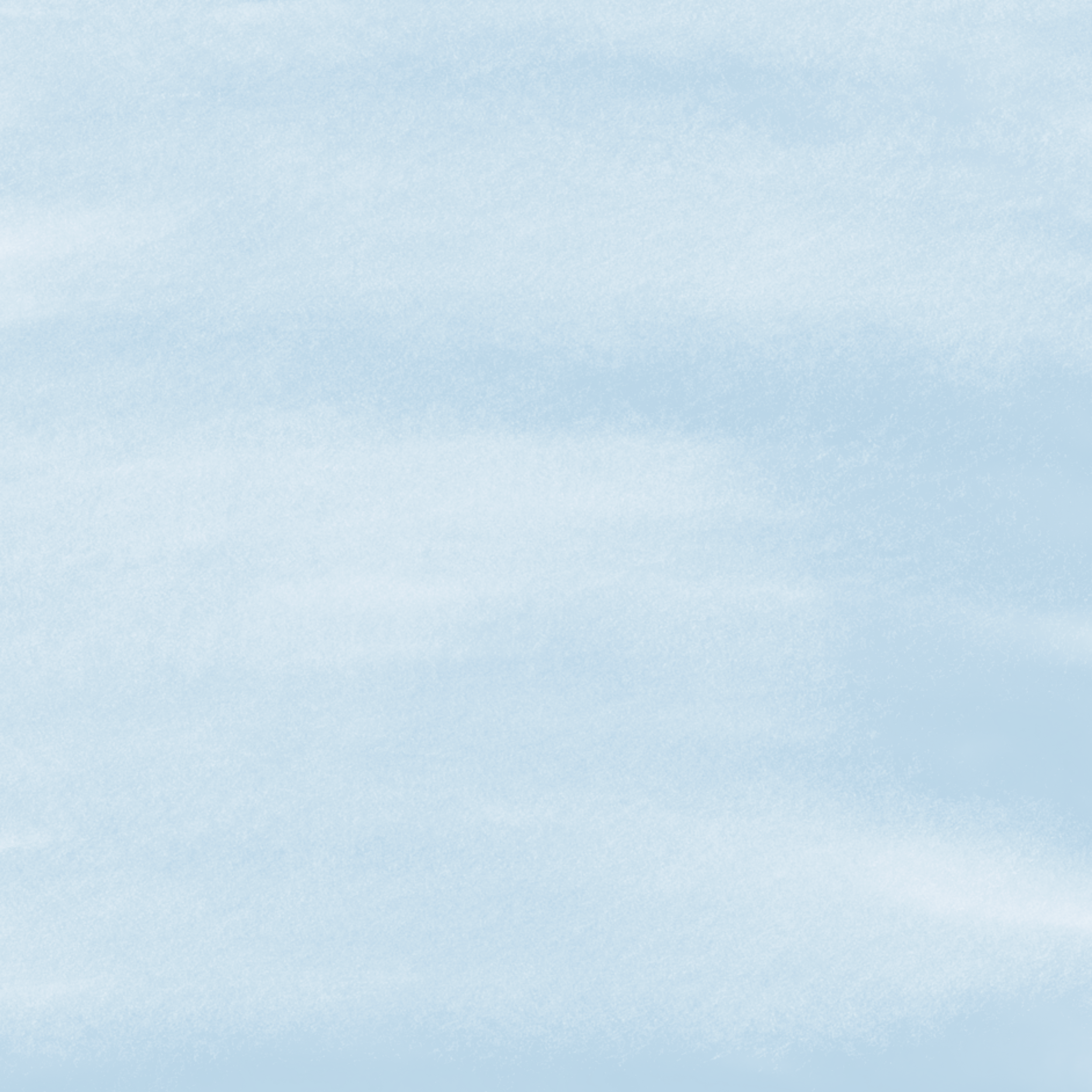 Vận dụng
(1) Sau khi đọc hiểu xong bài thơ, em ấn tượng với hình ảnh Em thích nhất hình ảnh, chi tiết nào trong bài thơ? Vì sao?
(2) Em hãy tưởng tượng và miêu tả bằng lời hoặc vẽ lại bức tranh thể hiện chi tiết, hình ảnh đó?
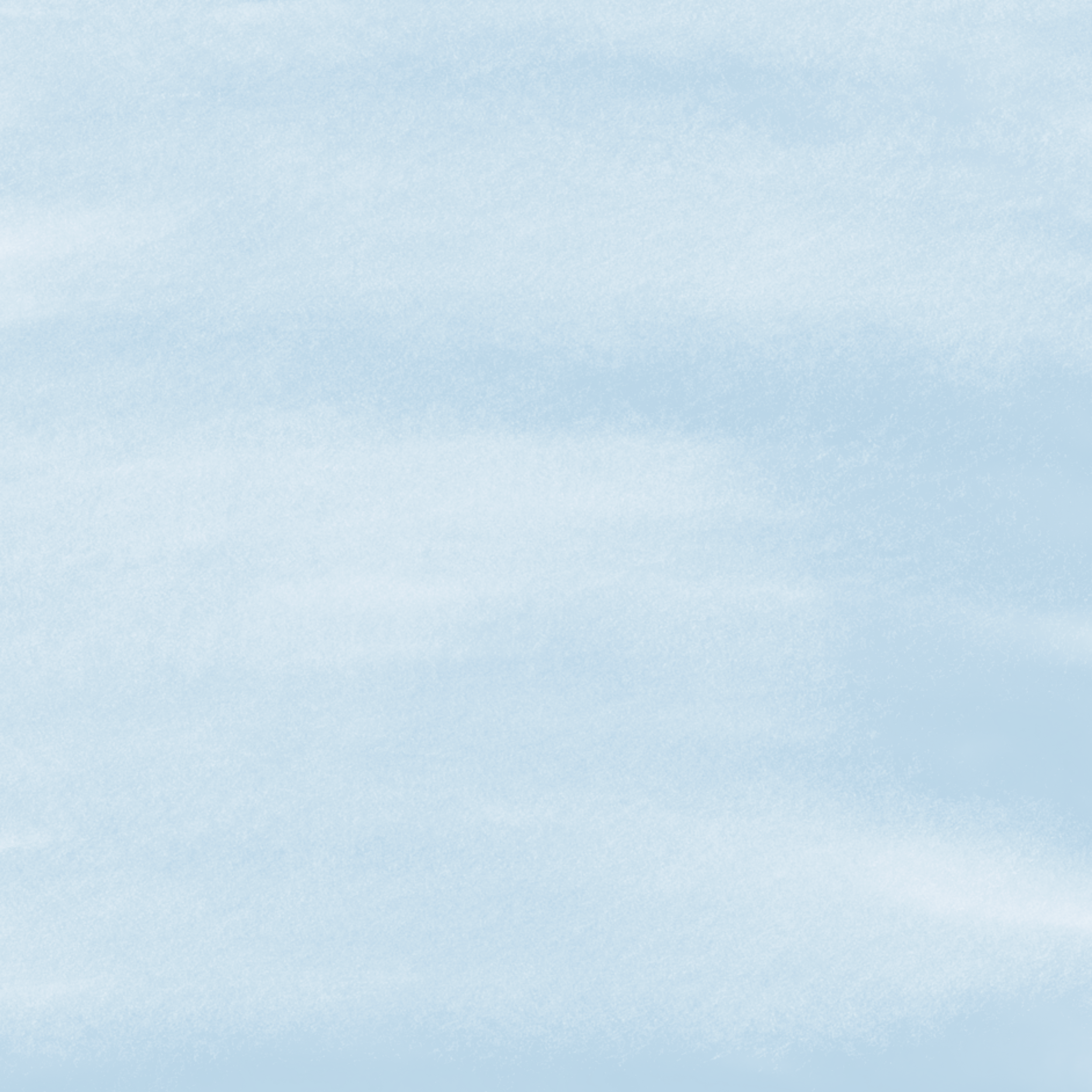 Ví dụ tham khảo:
		Trong bài thơ “Đường về quê mẹ” có nhiều hình ảnh đẹp và ý nghĩa. Với em thích nhất hình ảnh người mẹ trong bài thơ. Người mẹ được hiện lên qua bài thơ thật đẹp nhưng cũng thật bình dị, gần gũi. Đó là hình ảnh người phụ nữ xưa với vẻ đẹp truyền thống, một người phụ nữ đẹp người, đẹp nết. Hình ảnh về người mẹ với khuyên vàng, yếm thắm, áo the nâu, mắt sáng, môi hồng, má đỏ,...hình ảnh đó luôn in đậm trong tâm trí em cũng như bạn đọc.
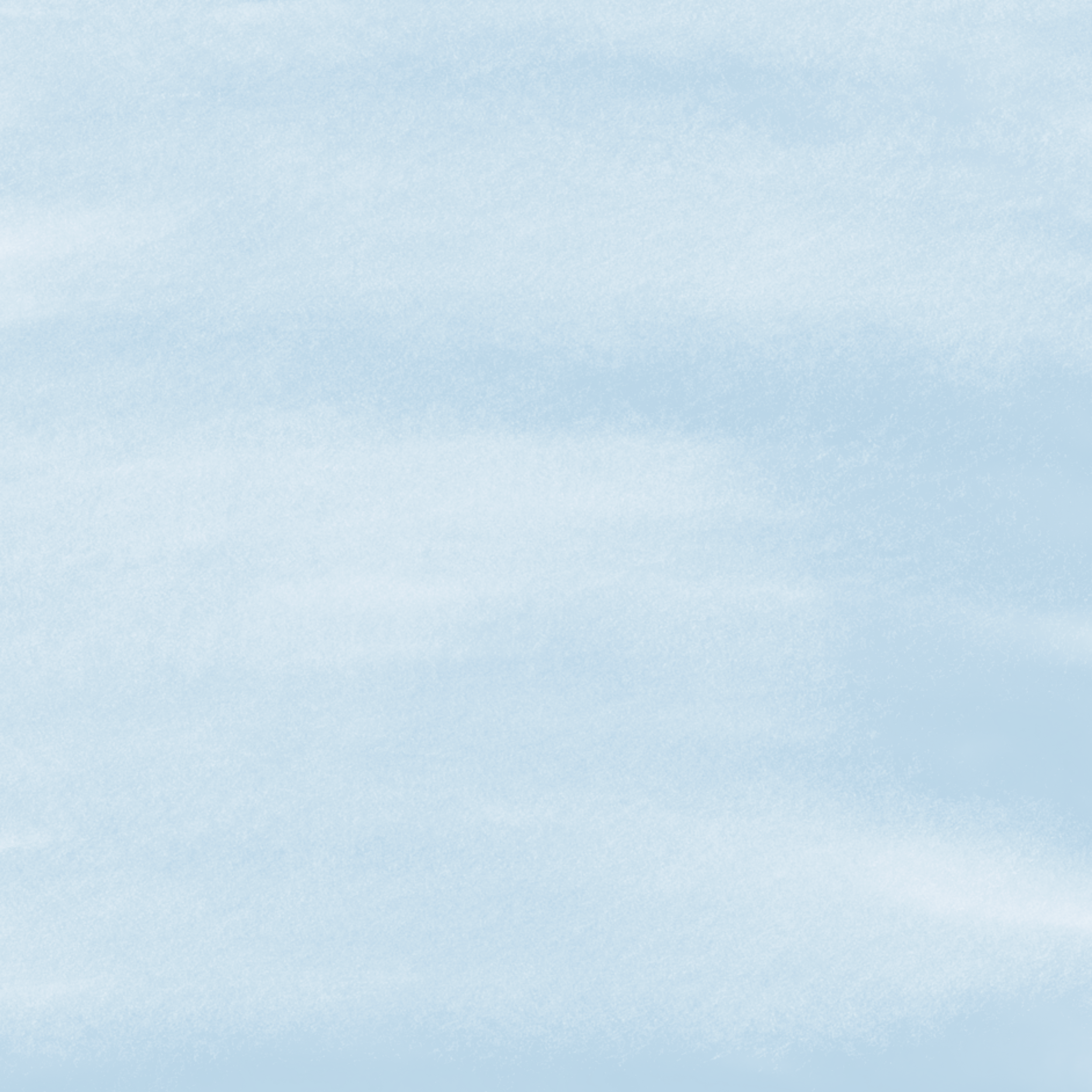 IV. Tổng kết
PHIẾU HỌC TẬP SỐ 02
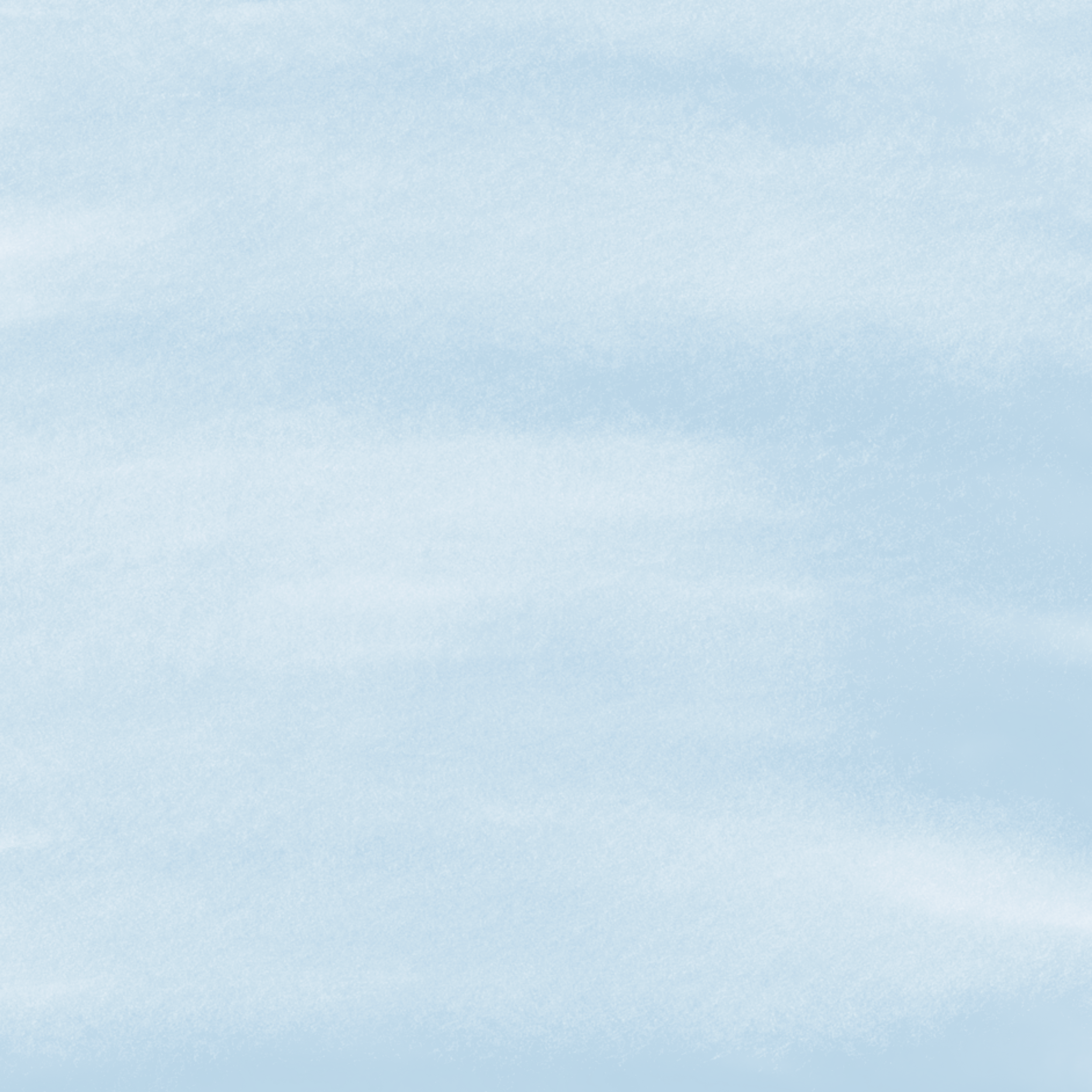 Tổng kết
Nghệ thuật
- Thể thơ 7 chữ với nhịp, giọng thơ linh hoạt, cách gieo vần chân đã góp phần làm nổi bật nội dung tư tưởng của văn bản.
- Hình ảnh quen thuộc, sống động, tràn đầy sức sống. Xây dựng không gian thuần Việt, đậm chất hồn Việt.
- Lời thơ nôm na, giản dị nhưng có sức lay động mạnh mẽ.
Nội dung
Văn bản diễn tả dòng hoài niệm của người con về quê ngoại khi được mẹ dẫn về. Trong kí ức đẹp đẽ ấy, tâm trạng con vui mừng, háo hức. Đồng thời còn thể hiện tình cảm yêu mến, niềm tự hào của con về  quê hương và người mẹ của mình.
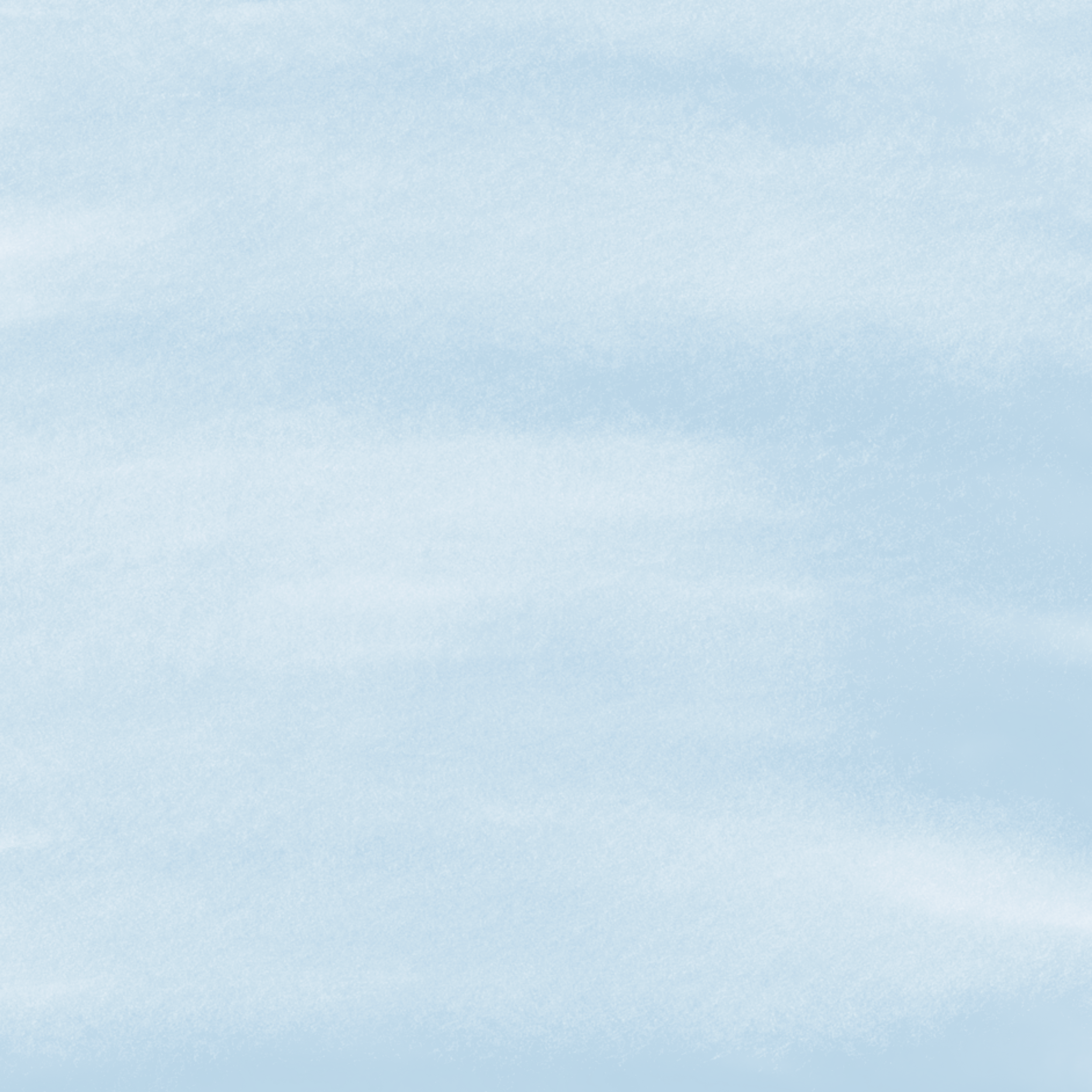 Cách đọc hiểu văn bản thơ 7 chữ
- Đọc lướt văn bản xác định số lượng chữ trong dòng thơ.
- Đọc chi tiết, đánh dấu, ghi chép về  bố cục, cách gieo vần, nhịp thơ,  mạch cảm xúc, cảm hứng chủ đạo của bài.
- Tìm hiểu ý nghĩa các từ ngữ, hình ảnh, tác dụng của các BPTT trong việc thể hiện tình cảm, cảm xúc của nhân vật trữ tình.
- Vận dụng những trải nghiệm trong cuộc sống để đọc hiểu được nội dung, tư tưởng, thông điệp của bài thơ.
- Liên hệ bài học cho bản thân về cách nghĩ, cách ứng xử từ chủ đề bài thơ gợi ra.
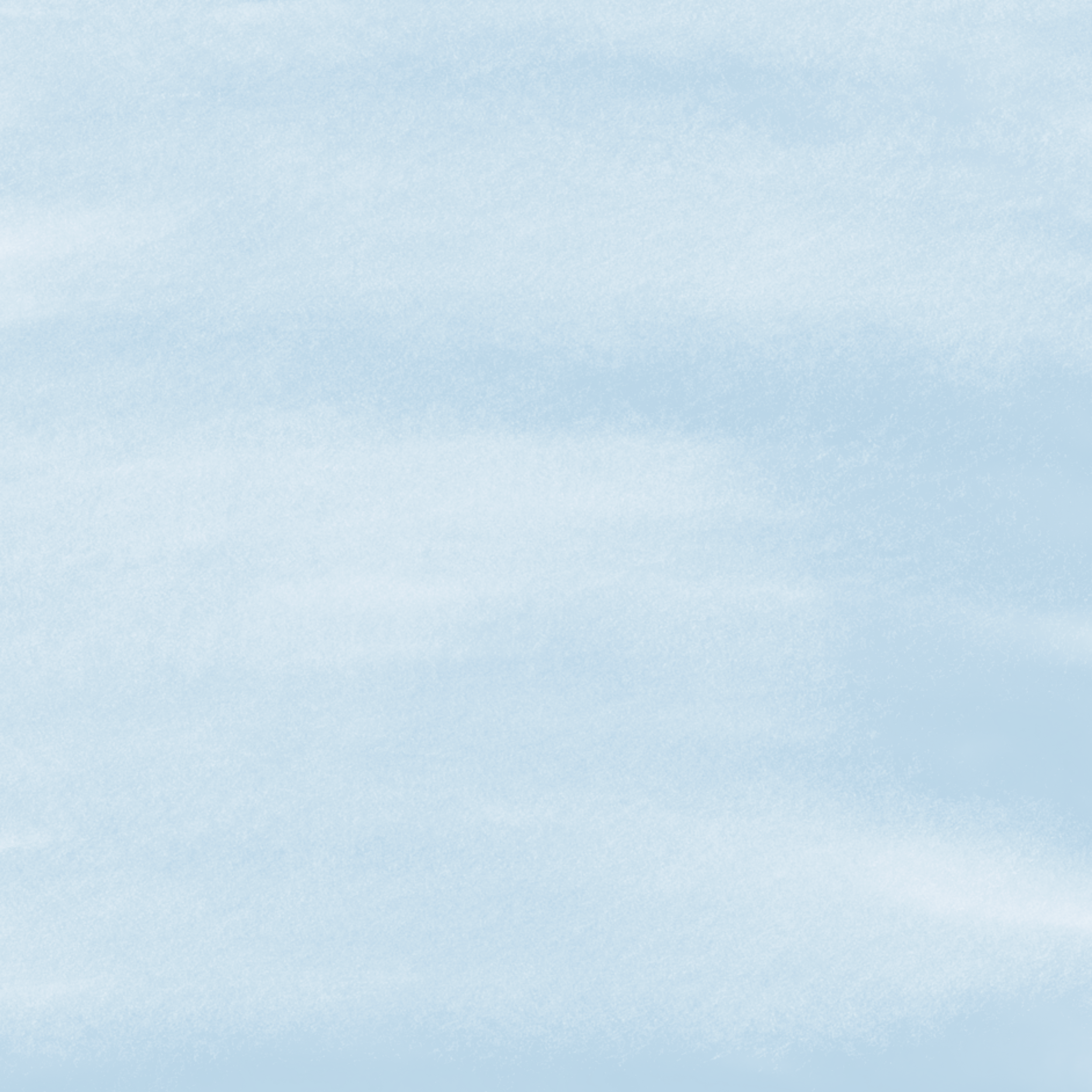 Thank You